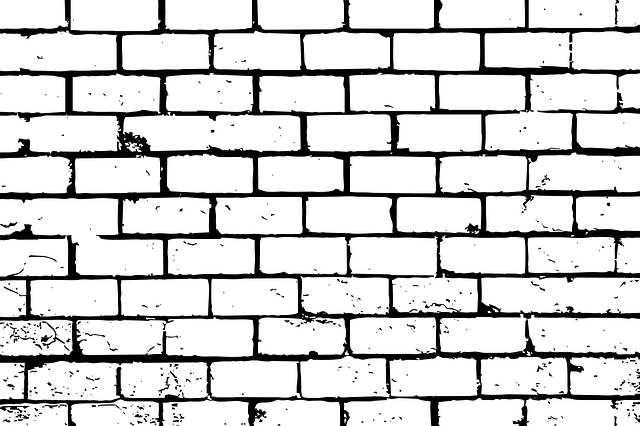 ​
Welcome to Algebra 2
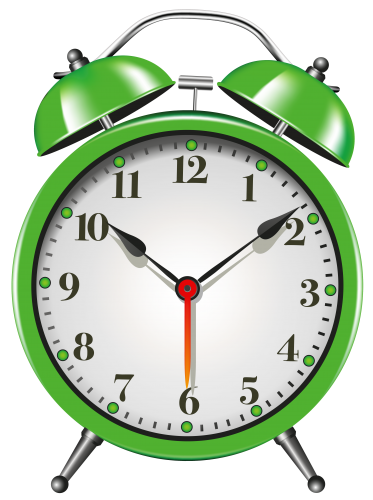 Delta Math
Mrs. Carter's Website
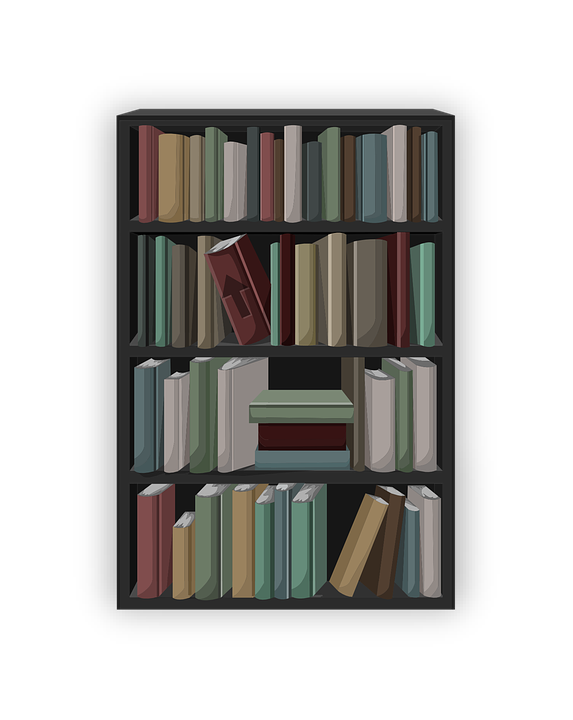 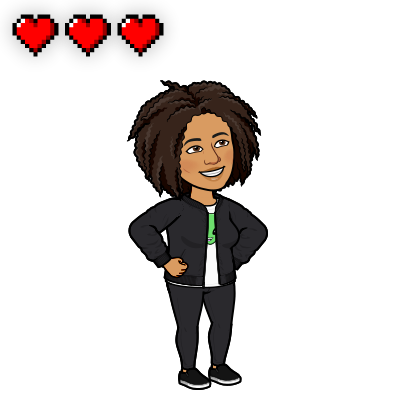 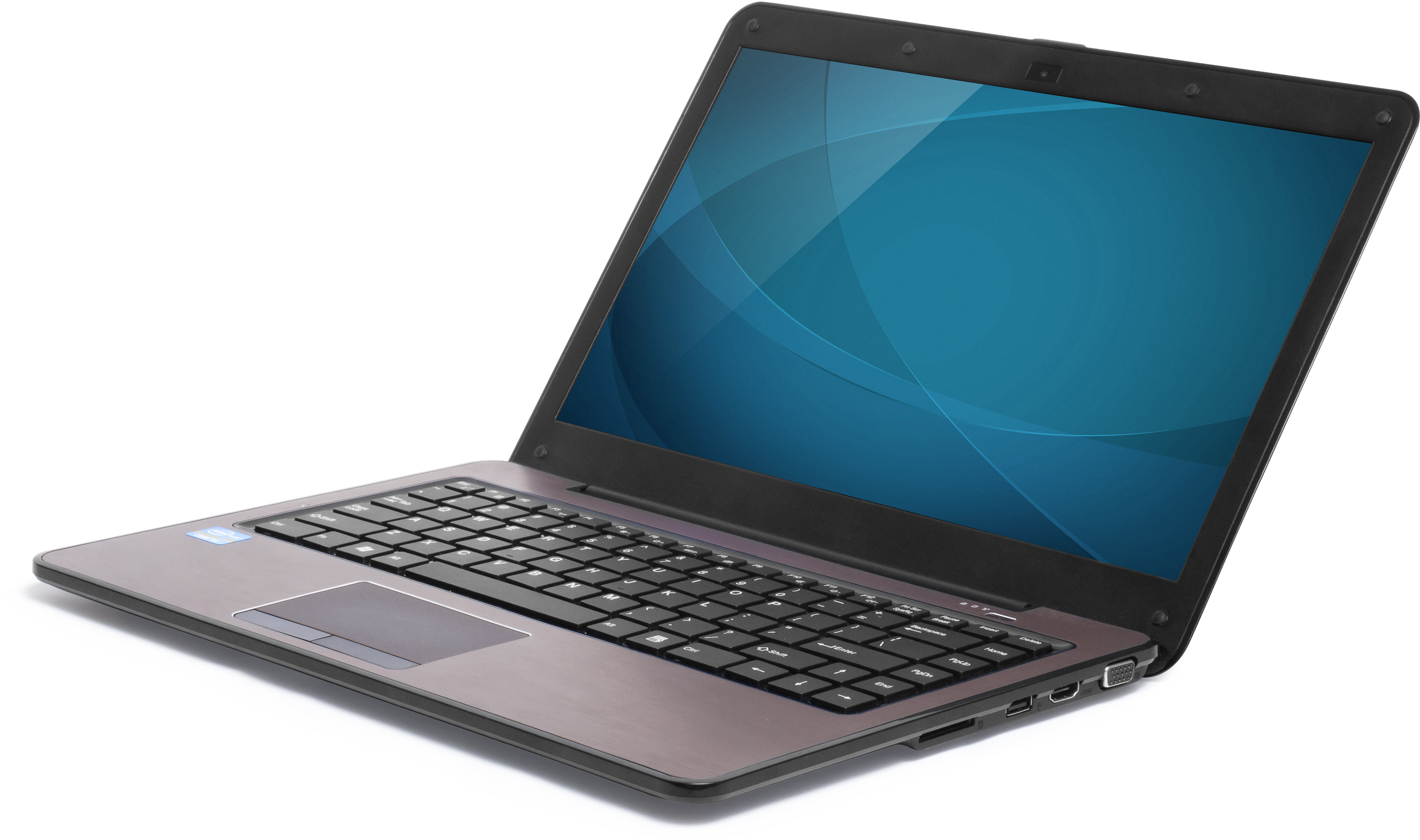 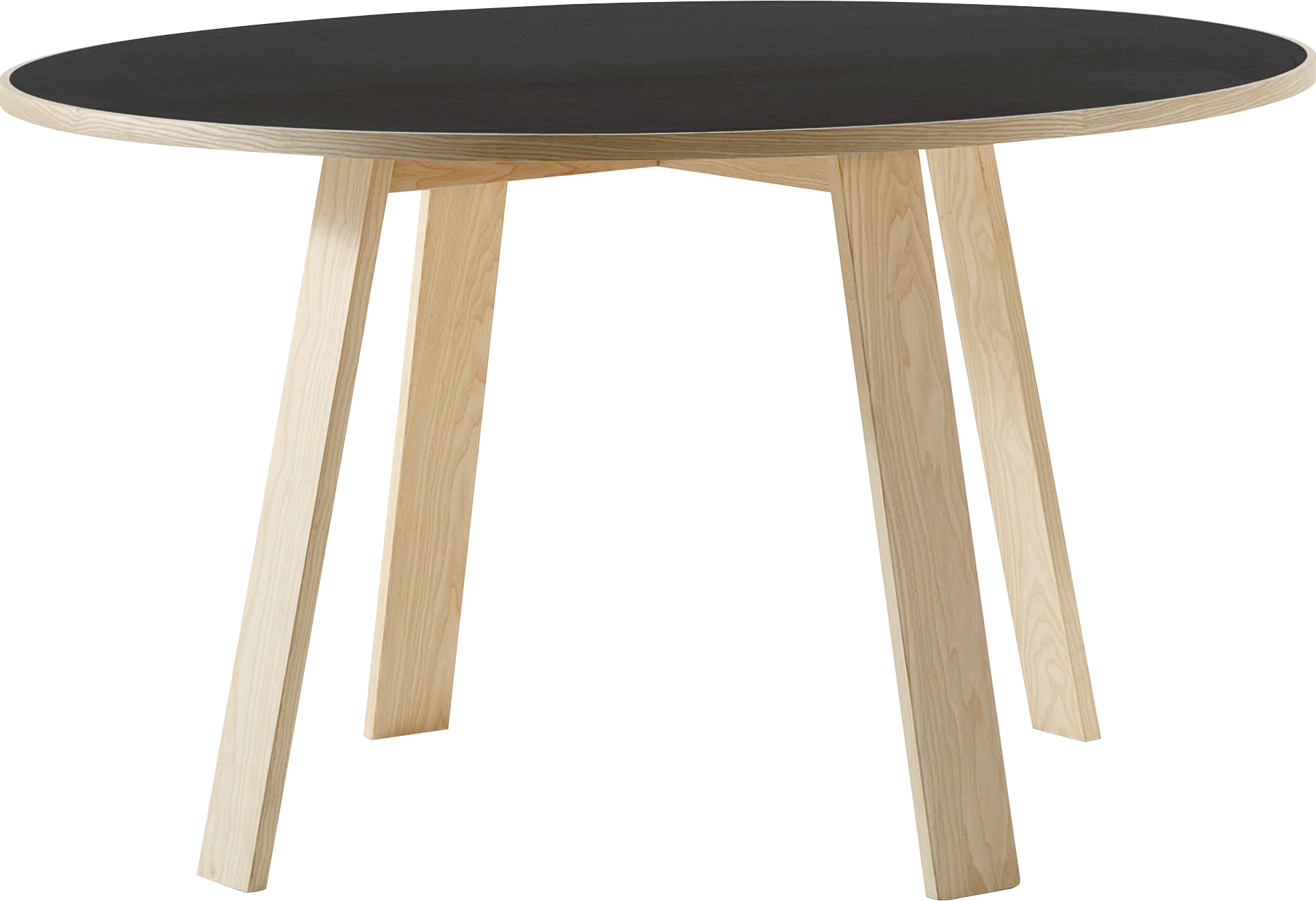 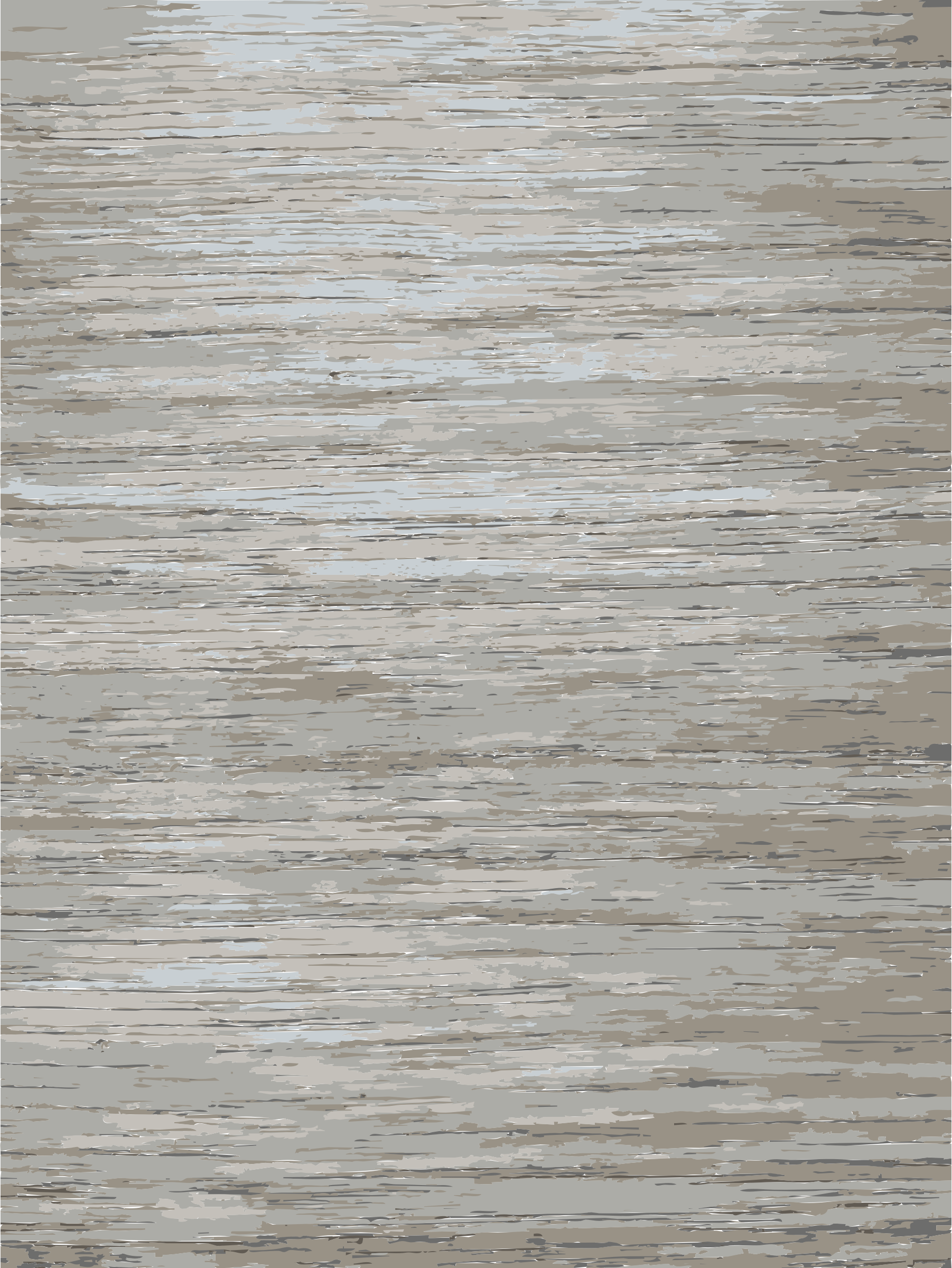 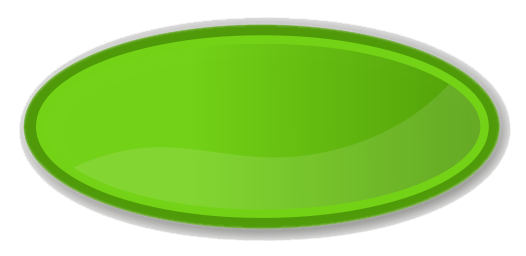 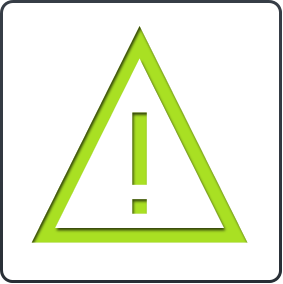 Chapter 6 Overview Linear Systems of Equations
Activities
Bell Work
Notes
Real World Applications
Assignments
Complete & Submit Bell work
Complete & Submit Delta Math
Work on Challenge Questions
Study: Complete Independent Practice
Lessons
6-1 Slope of a Line & Slope-Intercept Form
6-3 Write Equations for Lines
6-4 Systems of Equations
6-5 Solving Systems of Equations by Substitution
6-6 Solving Systems by Adding & Multiplying
6-7 Solving Systems of Equations Using Matrices
6-8 Systems of Inequalities
Chapter 6 Linear Systems of Equations     Standards
B.S.ID.C.4 Interpret the slope (rate of change) and the intercept (constant term) of a linear model in the context of the data
B.F.IF.C.4 Graph linear, quadratic, absolute value, and piecewise functions expressed symbolically and show key features of the graph, by hand in simple  cases and using technology for more complicated ones.
B.N.Q.A.1 Use units as a way to understand problems and to guide the solution of multi-step problems; choose and interpret units consistently in formulas; choose and interpret the scale and the origin in graphs and data displays.
B.A.CED.A.3 Rearrange formulas to highlight a quantity of interest, using the same reasoning as in solving equations
B.A.REI.C.3 Solve and explain the solutions to a system of equations using a variety of representations including combinations of linear and non-linear equations.
B.A.CED.A.2 Create equations in two or more variables to represent relationships between quantities.
B.A.REI..D.5 Solve a linear inequality using multiple methods and interpret the solution as it applies to the context.
6-1 Slope of a Line & Slope-Intercept FormObjectives
As it relates to this situation
Of or containing a line
SWBAT use linear equations IOT solve problems in context. 



SWBAT write the slope-intercept form of an equation IOT graph the equation.
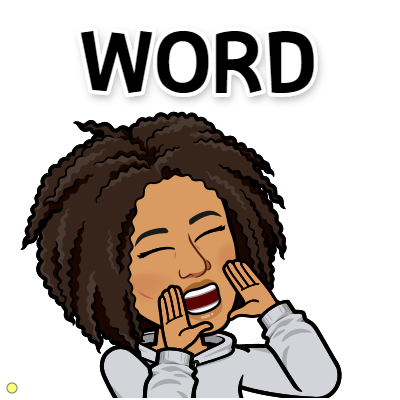 Diagram that relates the domain and range
y = mx + b, where m is the slope and b is the y-intercept.
6-1 Slope of a Line & Slope-Intercept Form
Key Concepts
Slope
X-intercept
Y-intercept
Slope-Intercept form
SWBAT use linear equations IOT solve problems in context. SWBAT write the slope-intercept form of an equation IOT graph the equation.
6-1 Examples
I do
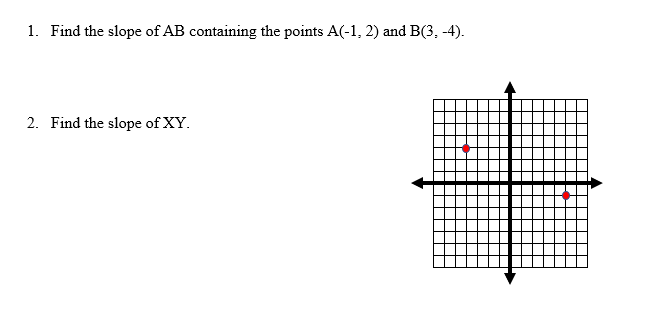 X
Y
SWBAT use linear equations IOT solve problems in context. SWBAT write the slope-intercept form of an equation IOT graph the equation.
6-1 Examples
We do
SSWBAT use linear equations IOT solve problems in context. SWBAT write the slope-intercept form of an equation IOT graph the equation.
6-1 Examples
We do
SSWBAT use linear equations IOT solve problems in context. SWBAT write the slope-intercept form of an equation IOT graph the equation.
6-1 Examples
They do
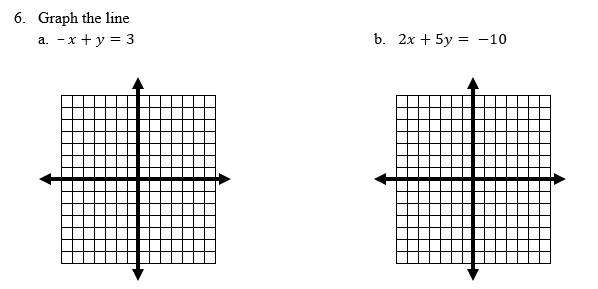 SSWBAT use linear equations IOT solve problems in context. SWBAT write the slope-intercept form of an equation IOT graph the equation.
6-1 Examples
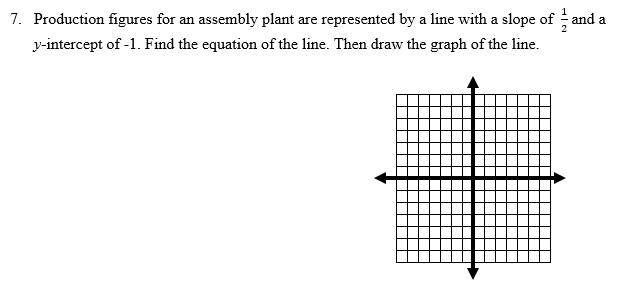 SSWBAT use linear equations IOT solve problems in context. SWBAT write the slope-intercept form of an equation IOT graph the equation.
Independent Practice/Lesson Check 6-1
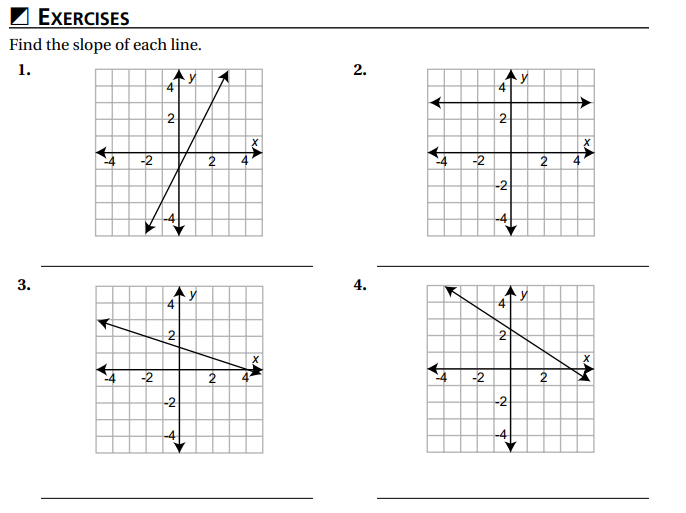 SWBAT identify mathematical patterns in sequences IOT determine the nth term of a sequence.
Independent Practice/Lesson Check 6-1 con’t
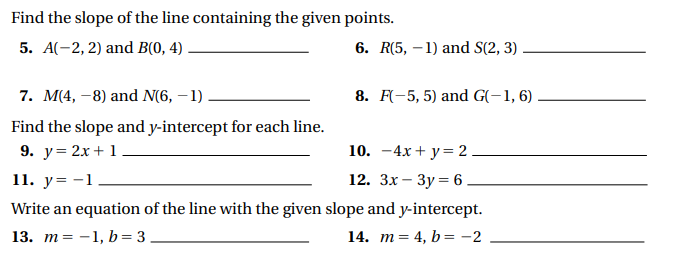 SWBAT identify mathematical patterns in sequences IOT determine the nth term of a sequence.
Independent Practice/Lesson Check 6-1
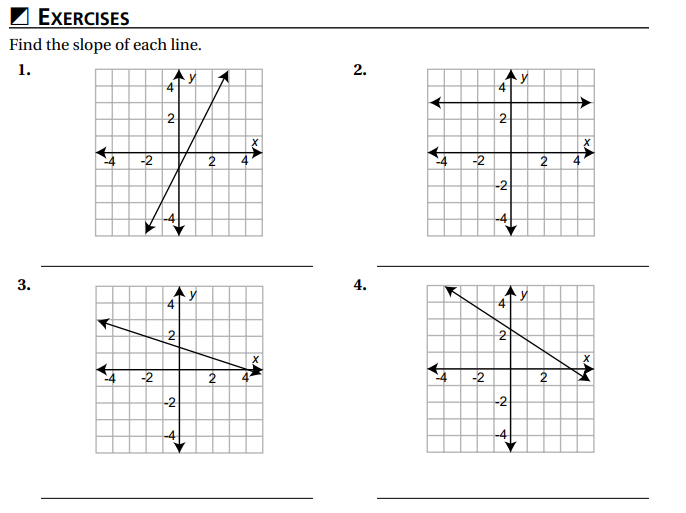 SWBAT identify mathematical patterns in sequences IOT determine the nth term of a sequence.
Independent Practice/Lesson Check 6-1 con’t
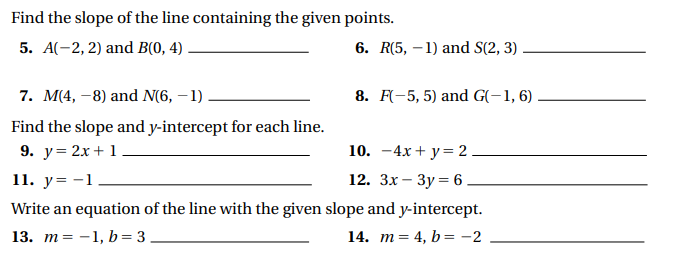 SWBAT identify mathematical patterns in sequences IOT determine the nth term of a sequence.
Chapter 6 Linear Systems of Equations     Standards
B.S.ID.C.4 Interpret the slope (rate of change) and the intercept (constant term) of a linear model in the context of the data
B.F.IF.C.4 Graph linear, quadratic, absolute value, and piecewise functions expressed symbolically and show key features of the graph, by hand in simple  cases and using technology for more complicated ones.
B.N.Q.A.1 Use units as a way to understand problems and to guide the solution of multi-step problems; choose and interpret units consistently in formulas; choose and interpret the scale and the origin in graphs and data displays.
B.A.CED.A.3 Rearrange formulas to highlight a quantity of interest, using the same reasoning as in solving equations
B.A.REI.C.3 Solve and explain the solutions to a system of equations using a variety of representations including combinations of linear and non-linear equations.
B.A.CED.A.2 Create equations in two or more variables to represent relationships between quantities.
B.A.REI..D.5 Solve a linear inequality using multiple methods and interpret the solution as it applies to the context.
6-3 Write Equations for LinesObjectives
As it relates to this situation
SWBAT write equations for lines in point-slope form IOT solve problems in context.
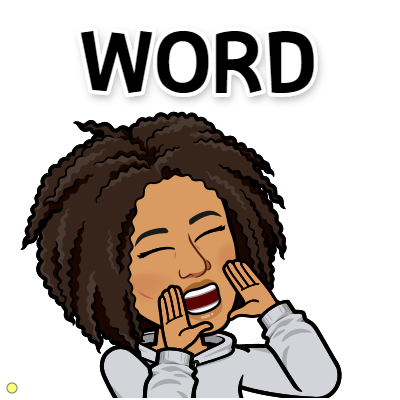 6-3 Write Equations for Lines
Key Concepts
Point-Slope Form
Standard Form
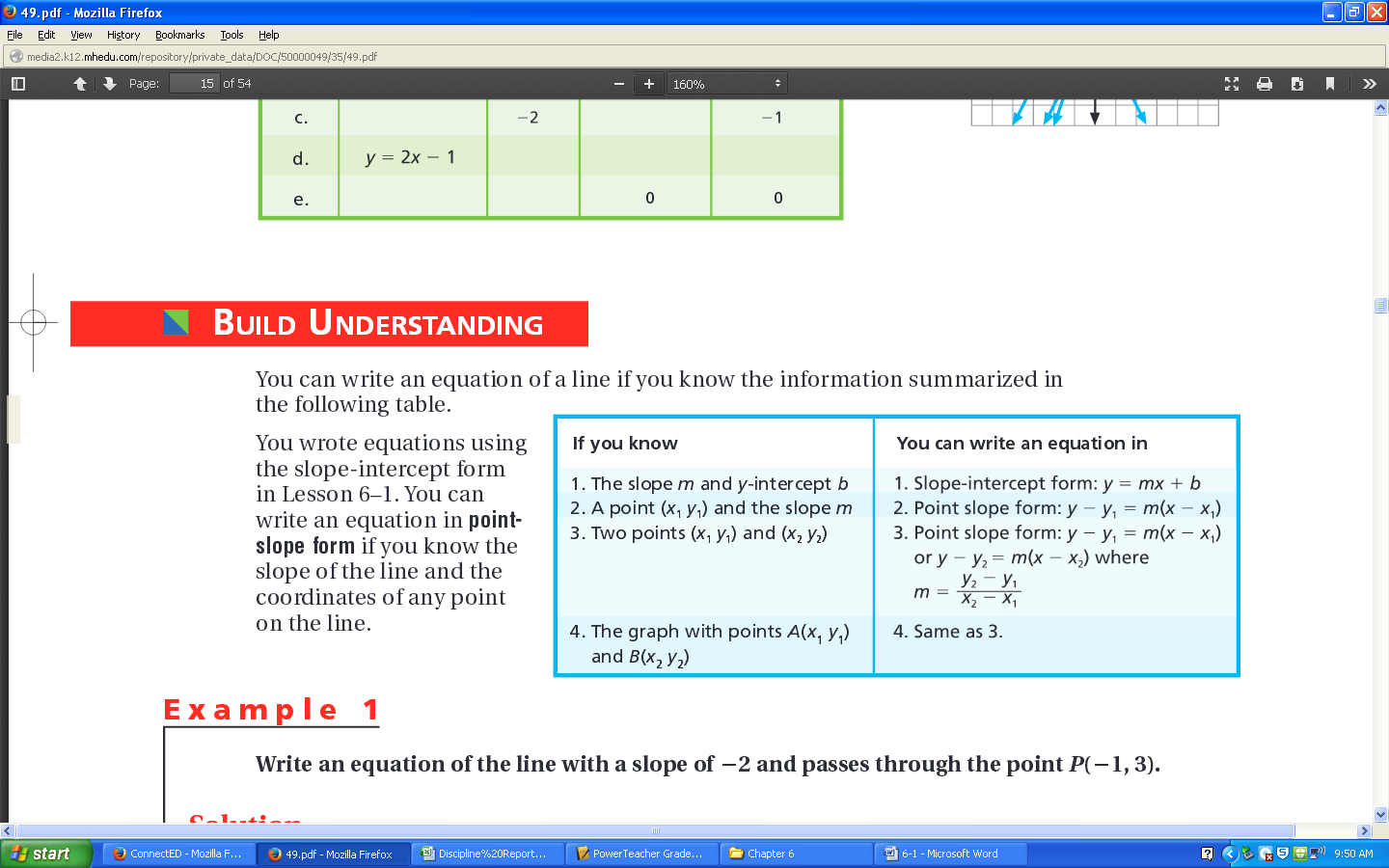 SWBAT write equations for lines in point-slope form IOT solve problems in context.
6-3 Examples
I do
Write an equation of the line with a slope of -2 and passes through the point P(-1, 3).
Write an equation of the line through      A(1, -3) and B(3, 2).
SWBAT write equations for lines in point-slope form IOT solve problems in context.
6-3 Examples
We do
3.  Write the equation of the line shown.
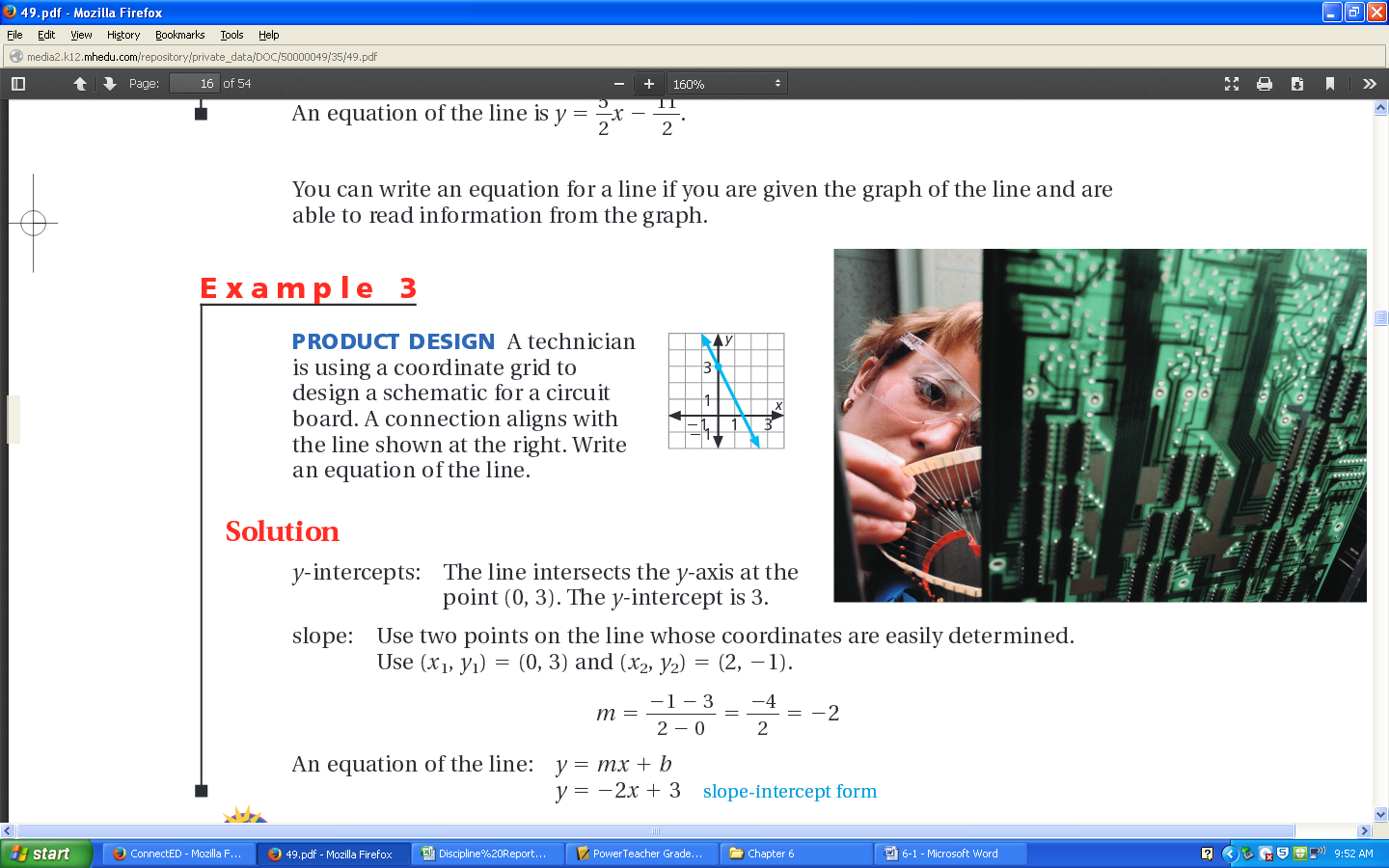 SWBAT write equations for lines in point-slope form IOT solve problems in context.
6-3 Examples
We do
SWBAT write equations for lines in point-slope form IOT solve problems in context.
6-3 Examples
They do
SWBAT write equations for lines in point-slope form IOT solve problems in context.
Independent Practice/Lesson Check 6-3
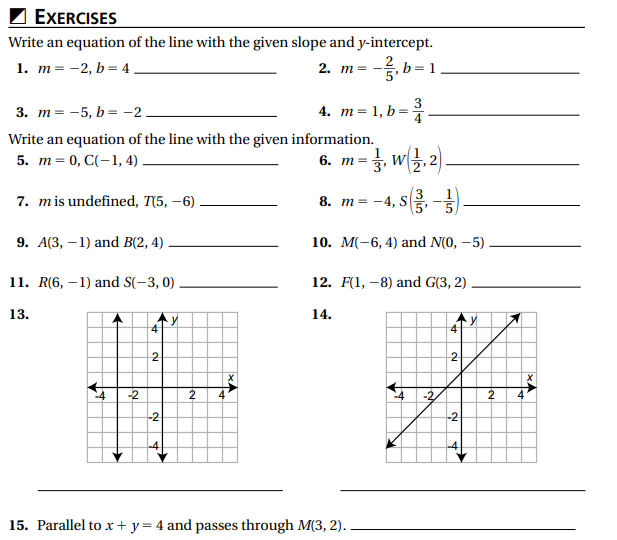 Independent Practice/Lesson Check 6-3
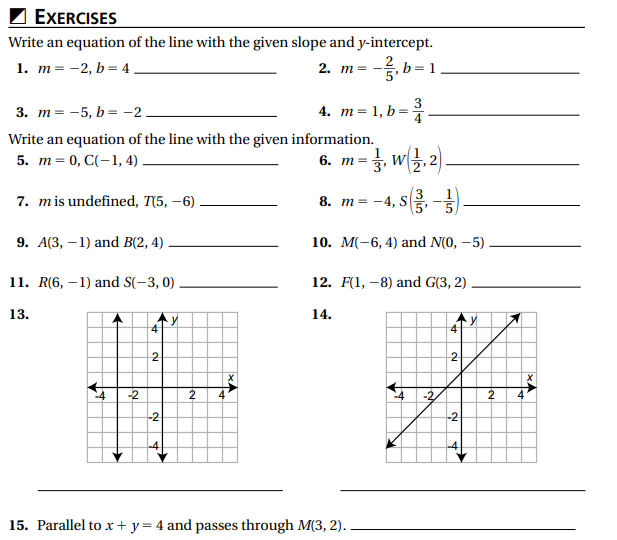 Chapter 6 Essential Algebra     Standards
B.S.ID.C.4 Interpret the slope (rate of change) and the intercept (constant term) of a linear model in the context of the data
B.F.IF.C.4 Graph linear, quadratic, absolute value, and piecewise functions expressed symbolically and show key features of the graph, by hand in simple  cases and using technology for more complicated ones.
B.N.Q.A.1 Use units as a way to understand problems and to guide the solution of multi-step problems; choose and interpret units consistently in formulas; choose and interpret the scale and the origin in graphs and data displays.
B.A.CED.A.3 Rearrange formulas to highlight a quantity of interest, using the same reasoning as in solving equations
B.A.REI.C.3 Solve and explain the solutions to a system of equations using a variety of representations including combinations of linear and non-linear equations.
B.A.CED.A.2 Create equations in two or more variables to represent relationships between quantities.
B.A.REI..D.5 Solve a linear inequality using multiple methods and interpret the solution as it applies to the context.
6-4 Systems of Equations      Objective
Diagrams representing the relationship between independent and dependent variables.
2 equations consisting of 2  variables
SWBAT use graphical means IOT solve a linear system of equations.


SWBAT analyze a system IOT determine the number of solutions.
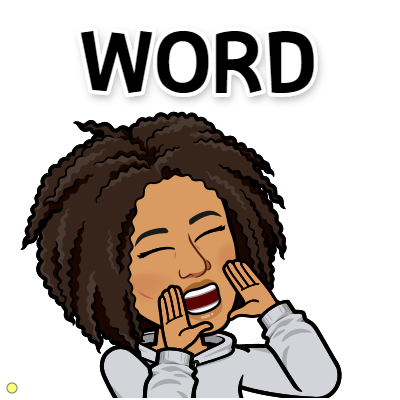 Rules used to solve equations
6-4 Systems of Equations
Key Concepts
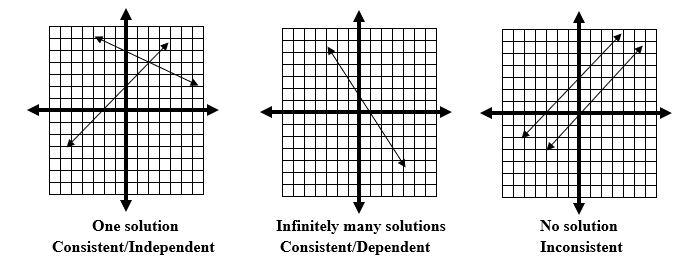 Different slopes
Same slope & y-intercept
Same slope, different y-int
SWBAT use graphical means IOT solve a linear system of equations. SWBAT analyze a system IOT determine the number of solutions.
6-4 Systems of Equations
Key Concepts
System of Linear Equations
_____________________________- two linear equations with the same two variables.

______________________- the point of intersection of the lines in the system.

______________________- systems that have lines intersecting at one point.

______________________- systems in which the lines coincide and every point on the line is a solution. This system has infinitely many solutions. 
______________________- systems that have lines that do not intersect.
Solution
Independent
Dependent
Inconsistent
SWBAT use graphical means IOT solve a linear system of equations. SWBAT analyze a system IOT determine the number of solutions.
6-4 Examples
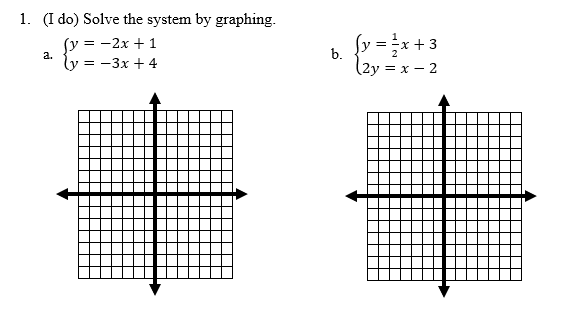 SWBAT use graphical means IOT solve a linear system of equations. SWBAT analyze a system IOT determine the number of solutions.
6-4 Examples
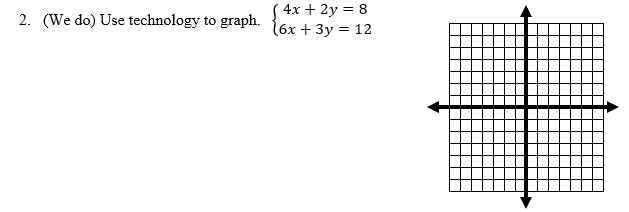 SWBAT use graphical means IOT solve a linear system of equations. SWBAT analyze a system IOT determine the number of solutions.
6-4 Examples
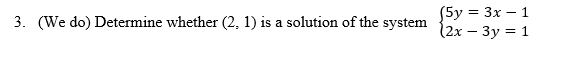 SWBAT use graphical means IOT solve a linear system of equations. SWBAT analyze a system IOT determine the number of solutions.
6-4 Examples
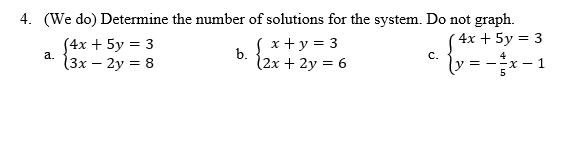 SWBAT use graphical means IOT solve a linear system of equations. SWBAT analyze a system IOT determine the number of solutions.
6-4 Examples
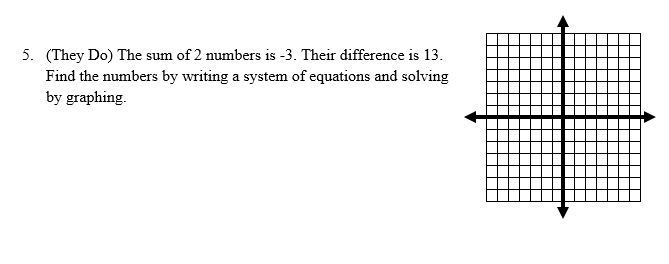 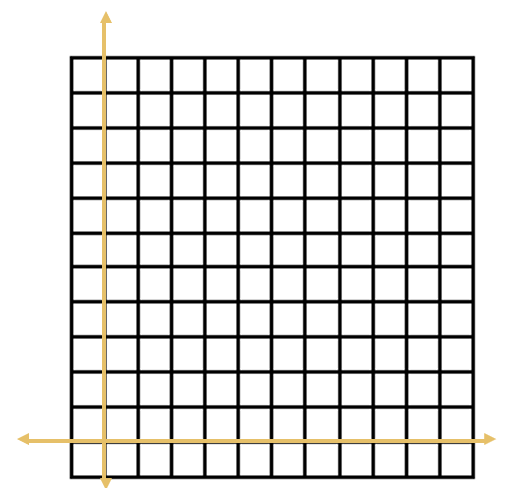 SWBAT use graphical means IOT solve a linear system of equations. SWBAT analyze a system IOT determine the number of solutions.
Independent Practice/Lesson Check 6-4
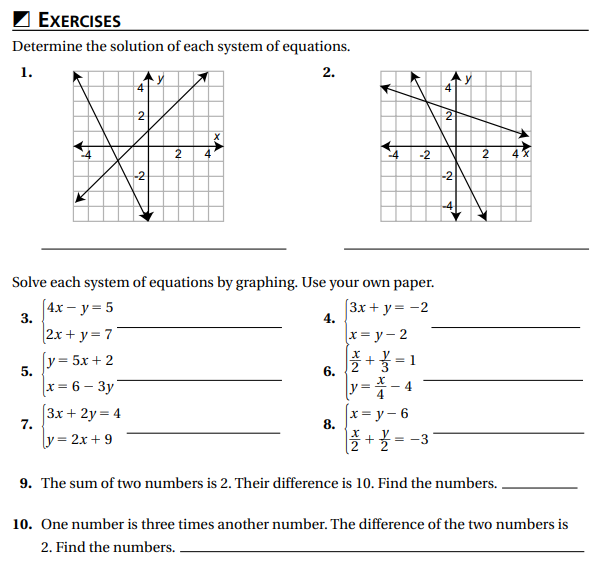 Independent Practice/Lesson Check 6-4
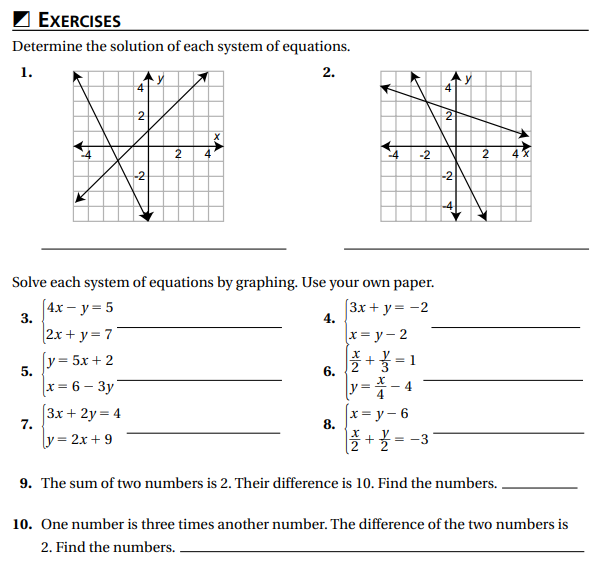 Chapter 6 Essential Algebra     Standards
B.S.ID.C.4 Interpret the slope (rate of change) and the intercept (constant term) of a linear model in the context of the data
B.F.IF.C.4 Graph linear, quadratic, absolute value, and piecewise functions expressed symbolically and show key features of the graph, by hand in simple  cases and using technology for more complicated ones.
B.N.Q.A.1 Use units as a way to understand problems and to guide the solution of multi-step problems; choose and interpret units consistently in formulas; choose and interpret the scale and the origin in graphs and data displays.
B.A.CED.A.3 Rearrange formulas to highlight a quantity of interest, using the same reasoning as in solving equations
B.A.REI.C.3 Solve and explain the solutions to a system of equations using a variety of representations including combinations of linear and non-linear equations.
B.A.CED.A.2 Create equations in two or more variables to represent relationships between quantities.
B.A.REI..D.5 Solve a linear inequality using multiple methods and interpret the solution as it applies to the context.
6-5 Solving Systems by Substitution      Objective
Method of solving by replacing equivalent expressions for others.
2 equations consisting of 2  variables
SWBAT use substitution IOT solve a linear system of equations.
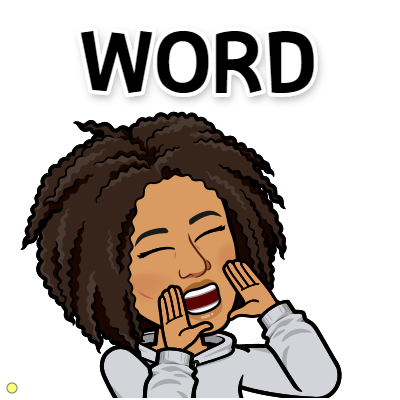 6-5 Solving Systems by Substitution
Key Concepts
Substitution
______________________- If a = b, a may replace b in any mathematical expression. This method can be used to solve systems of equations.
Steps for Solving Systems using Substitution:
Solve for one variable in one equation
Substitute that variable into the other equation.
Solve for a variable
Substitute the answer to solve for the other variable
Check your solution.
SWBAT use substitution IOT solve a linear system of equations.
6-5 Examples
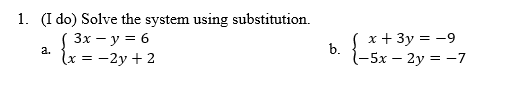 SWBAT use substitution IOT solve a linear system of equations.
6-5 Examples
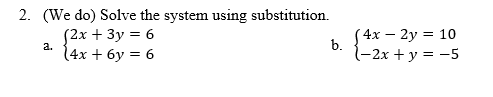 SWBAT use substitution IOT solve a linear system of equations.
6-5 Examples
They do
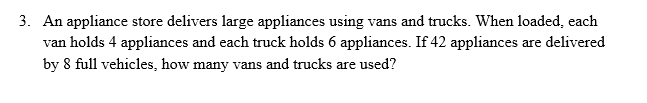 SWBAT use substitution IOT solve a linear system of equations.
Independent Practice/Lesson Check 6-5
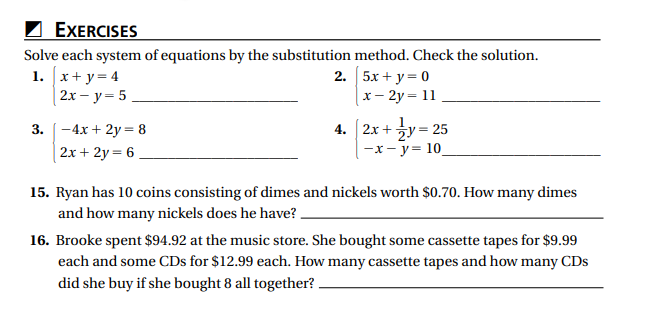 Independent Practice/Lesson Check 6-5
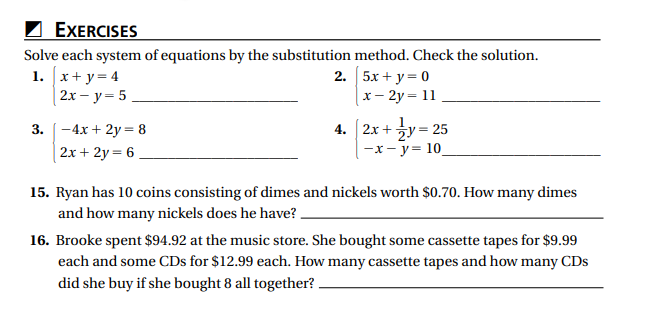 Chapter 6 Essential Algebra     Standards
B.S.ID.C.4 Interpret the slope (rate of change) and the intercept (constant term) of a linear model in the context of the data
B.F.IF.C.4 Graph linear, quadratic, absolute value, and piecewise functions expressed symbolically and show key features of the graph, by hand in simple  cases and using technology for more complicated ones.
B.N.Q.A.1 Use units as a way to understand problems and to guide the solution of multi-step problems; choose and interpret units consistently in formulas; choose and interpret the scale and the origin in graphs and data displays.
B.A.CED.A.3 Rearrange formulas to highlight a quantity of interest, using the same reasoning as in solving equations
B.A.REI.C.3 Solve and explain the solutions to a system of equations using a variety of representations including combinations of linear and non-linear equations.
B.A.CED.A.2 Create equations in two or more variables to represent relationships between quantities.
B.A.REI..D.5 Solve a linear inequality using multiple methods and interpret the solution as it applies to the context.
6-6 Solving Systems by Elimination      Objective
Method of solving that uses multiplication and addition to eliminate a variable.
2 equations consisting of 2  variables
SWBAT use elimination IOT solve a linear system of equations.
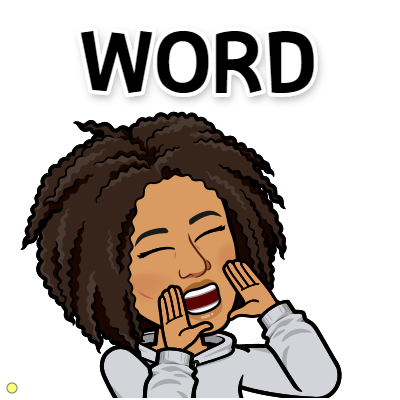 6-6 Solving Systems by Elimination
Key Concepts
Elimination
______________________- using the Addition Property of Equality or using additive inverses to cancel a variable.
Steps for Solving Systems using Elimination:
Put each equation in standard form
Modify (if needed) one or both equations so that a variable will be eliminated
Add equations
Solve for a variable
Substitute the variable back into an equation to solve for the other variable
Check your solution.
SWBAT use elimination IOT solve a linear system of equations.
6-6 Examples
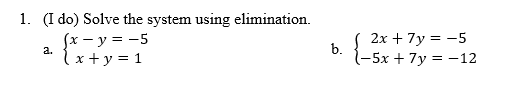 SWBAT use elimination IOT solve a linear system of equations.
6-6 Examples
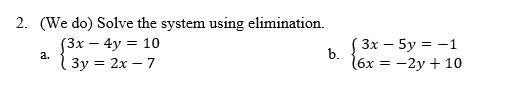 SWBAT use elimination IOT solve a linear system of equations.
6-6 Examples
They do
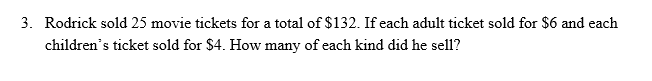 SWBAT use elimination IOT solve a linear system of equations.
Independent Practice/Lesson Check 6-6
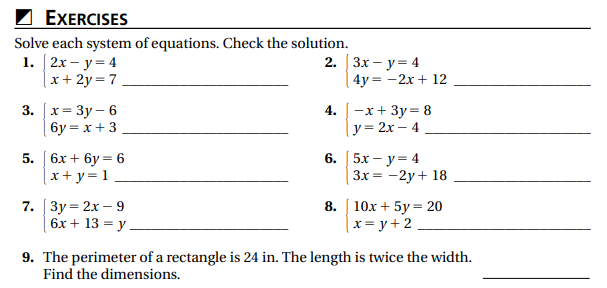 Independent Practice/Lesson Check 6-6
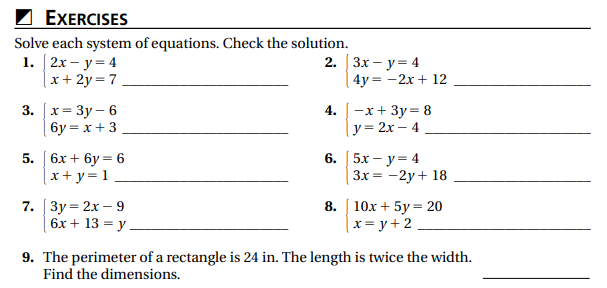 Chapter 6 Essential Algebra     Standards
B.S.ID.C.4 Interpret the slope (rate of change) and the intercept (constant term) of a linear model in the context of the data
B.F.IF.C.4 Graph linear, quadratic, absolute value, and piecewise functions expressed symbolically and show key features of the graph, by hand in simple  cases and using technology for more complicated ones.
B.N.Q.A.1 Use units as a way to understand problems and to guide the solution of multi-step problems; choose and interpret units consistently in formulas; choose and interpret the scale and the origin in graphs and data displays.
B.A.CED.A.3 Rearrange formulas to highlight a quantity of interest, using the same reasoning as in solving equations
B.A.REI.C.3 Solve and explain the solutions to a system of equations using a variety of representations including combinations of linear and non-linear equations.
B.A.CED.A.2 Create equations in two or more variables to represent relationships between quantities.
B.A.REI..D.5 Solve a linear inequality using multiple methods and interpret the solution as it applies to the context.
6-7 Solving Systems Using Matrices      Objective
Rectangular array of elements.
2 equations consisting of 2  variables
SWBAT use matrices IOT solve a linear system of equations.
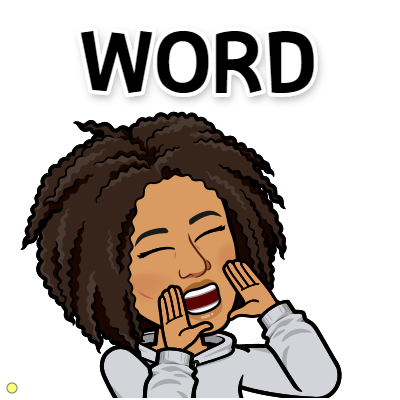 6-7 Solving Systems Using Matrices
Key Concepts
Matrix
______________________- a rectangular array of elements.
Steps for Solving Systems using a Matrix:
Put each equation in standard form.
Write the system of equations as a matrix.
Enter matrix into calculator.
Use Rref command to solve matrix.
The solution will be in the last column of the reduced matrix.
Check your solution.
SWBAT use matrices IOT solve a linear system of equations.
6-7 Examples
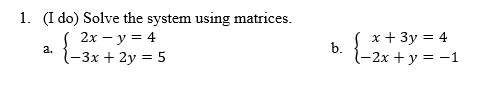 SWBAT use matrices IOT solve a linear system of equations.
6-7 Examples
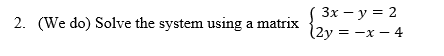 SWBAT use matrices IOT solve a linear system of equations.
6-7 Examples
They do
Enterprise Rental charges $25 per day plus $0.35 per mile. Avis charges $35 per day plus $0.25 per mile. Carter determines the trip he needs to take will cost $230 with Enterprise and $250 with Avis. How many miles and for how many days will Carter’s trip be?
SWBAT use matrices IOT solve a linear system of equations.
Independent Practice/Lesson Check 6-7
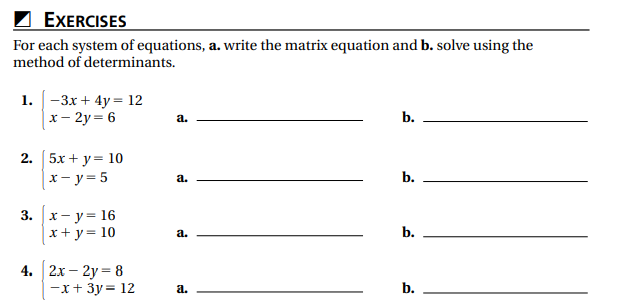 Independent Practice/Lesson Check 6-7
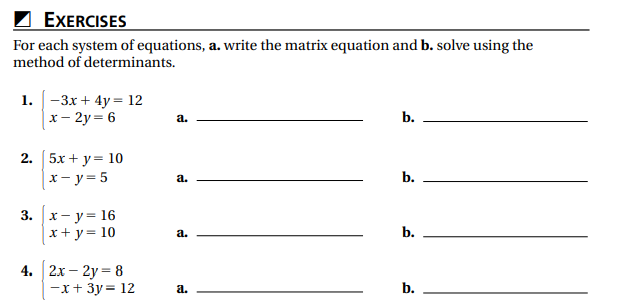 Chapter 6 Essential Algebra     Standards
B.S.ID.C.4 Interpret the slope (rate of change) and the intercept (constant term) of a linear model in the context of the data
B.F.IF.C.4 Graph linear, quadratic, absolute value, and piecewise functions expressed symbolically and show key features of the graph, by hand in simple  cases and using technology for more complicated ones.
B.N.Q.A.1 Use units as a way to understand problems and to guide the solution of multi-step problems; choose and interpret units consistently in formulas; choose and interpret the scale and the origin in graphs and data displays.
B.A.CED.A.3 Rearrange formulas to highlight a quantity of interest, using the same reasoning as in solving equations
B.A.REI.C.3 Solve and explain the solutions to a system of equations using a variety of representations including combinations of linear and non-linear equations.
B.A.CED.A.2 Create equations in two or more variables to represent relationships between quantities.
B.A.REI..D.5 Solve a linear inequality using multiple methods and interpret the solution as it applies to the context.
6-8 Systems of Inequalities      Objective
2 inequalities consisting of 2  variables
Create an equation or inequality for a situation
SWBAT model a real-world situation using systems of linear inequalities.


SWBAT use graphs to solve a system of linear inequalities.
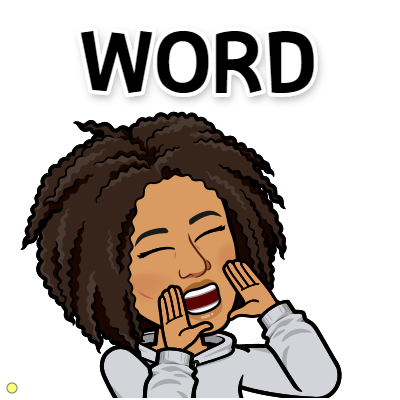 Diagrams representing the relationship between independent and dependent variables.
6-8 Systems of Inequalities
Key Concepts
System of Linear Inequalities
_________________________________- two or more inequalities with the same variables.
 
______________________- the intersection of the graphs of the inequalities.
Solution Set
SWBAT model a real-world situation using systems of linear inequalities. SWBAT use graphs to solve a system of linear inequalities.
6-8 Examples
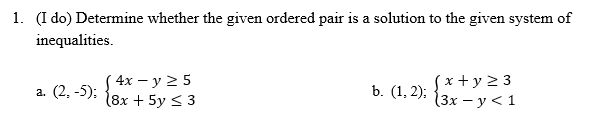 SWBAT model a real-world situation using systems of linear inequalities. SWBAT use graphs to solve a system of linear inequalities.
6-8 Examples
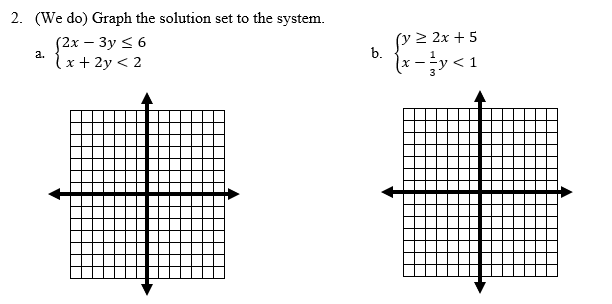 SWBAT model a real-world situation using systems of linear inequalities. SWBAT use graphs to solve a system of linear inequalities.
6-8 Examples
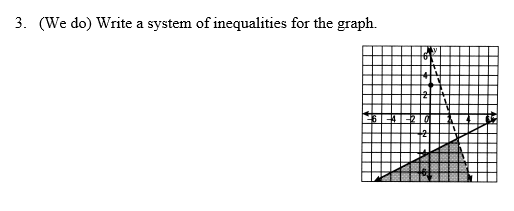 SWBAT model a real-world situation using systems of linear inequalities. SWBAT use graphs to solve a system of linear inequalities.
6-8 Examples
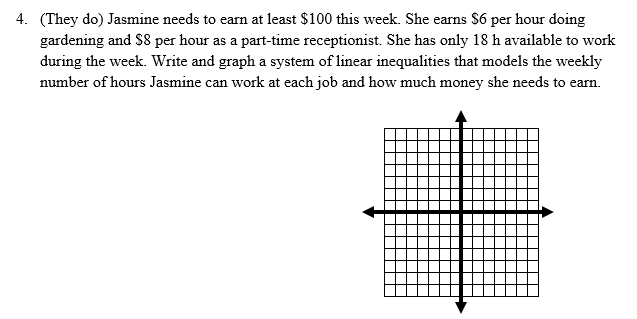 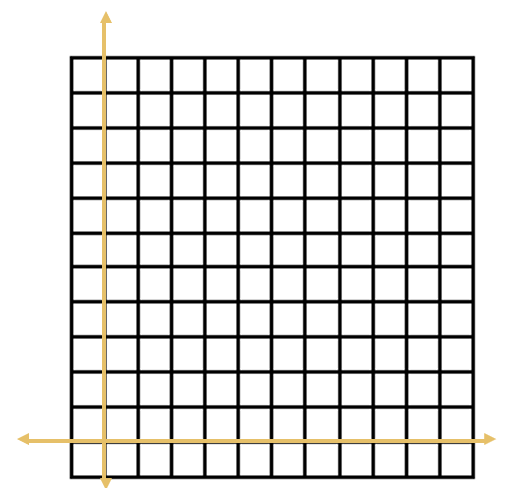 SWBAT model a real-world situation using systems of linear inequalities. SWBAT use graphs to solve a system of linear inequalities.
Independent Practice/Lesson Check 6-8
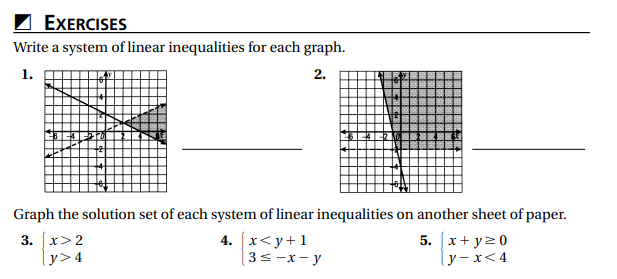 Independent Practice/Lesson Check 6-8
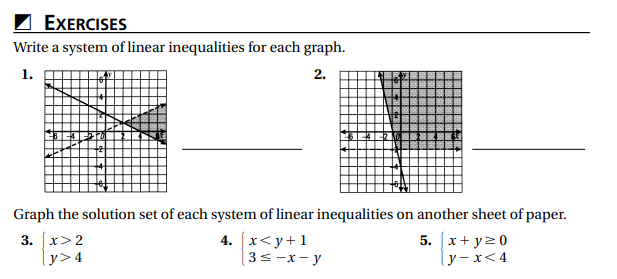 Independent Practice/Lesson Check 6-8
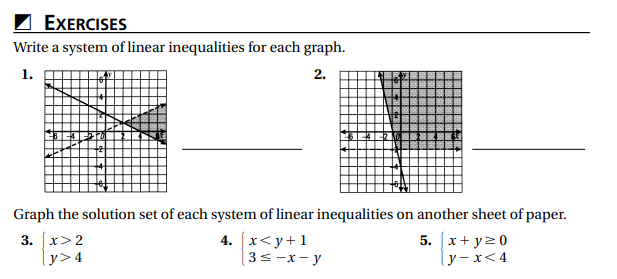 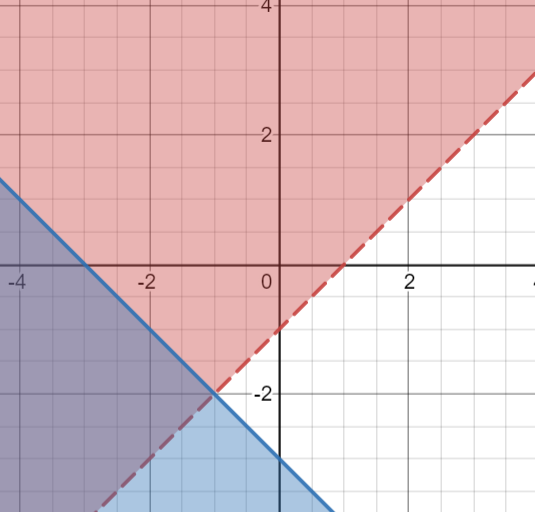 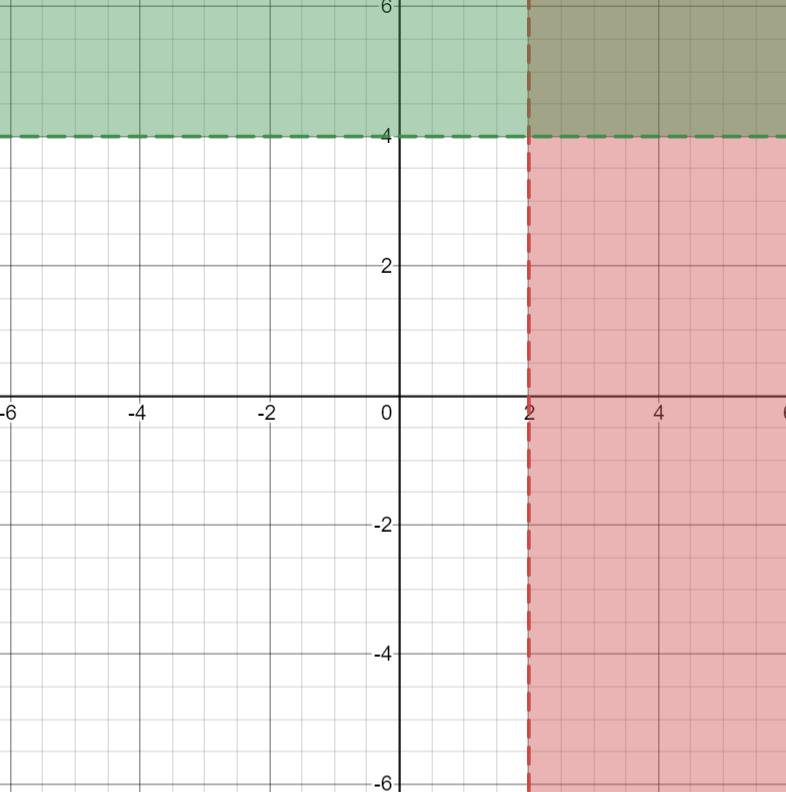 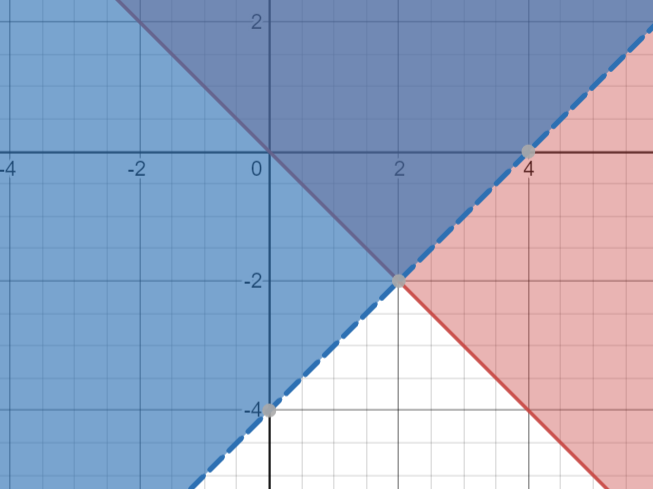